«Лучший педагог дополнительного образования»
2020
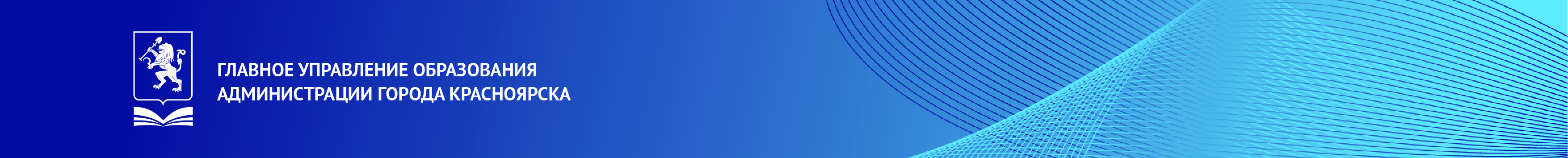 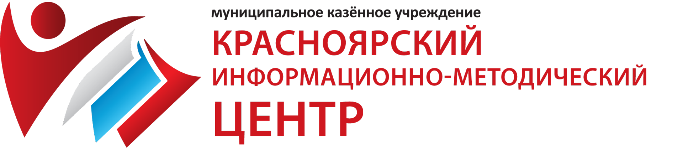 Оргкомитет (Приказ ГУО от 16.10.2020 № 413/п
Величко Евгения Валерьевна, директор МКУ КИМЦ, председатель 
Королева Светлана Викторовна, заведующий структурным подразделением МКУ КИМЦ, секретарь
Агеева Н. С., заместитель директора МКУ «Красноярский информационно – методический центр»;
Замятина Е.Д., методист МКУ КИМЦ;
Магурина Е.В., главный специалист отдела управления проектами главного управления образования администрации города;
Мальцева Е.Г., методист МКУ КИМЦ;
Махова О. В., заместитель начальника отдела кадровой и организационной работы главного управления образования администрации города;
Пеллинен Н.Р., методист МКУ КИМЦ»;
Швецова А.Н., начальник отдела управления проектами главного управления образования администрации города;
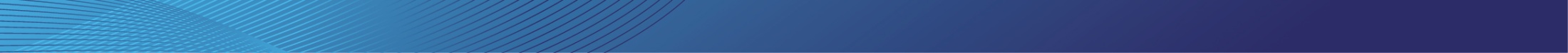 2
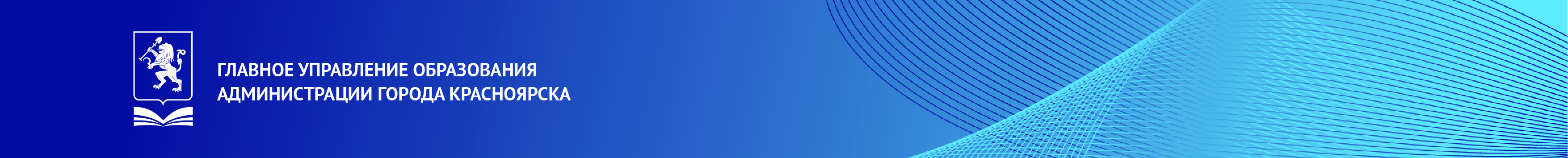 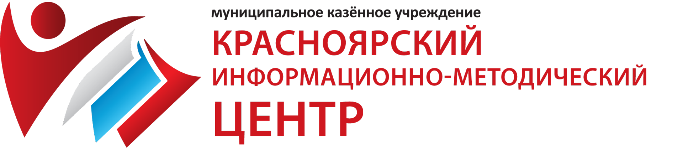 Регламентируют организацию и проведение конкурса  нормативно-правовые документы:
ПОЛОЖЕНИЕ О ГОРОДСКОМ ПРОФЕССИОНАЛЬНОМ КОНКУРСЕ «ЛУЧШИЙ ПЕДАГОГ ДОПОЛНИТЕЛЬНОГО ОБРАЗОВАНИЯ»  (утв. Приказом ГУО от 16.10.2020 № 413/п )
устанавливает организационно-технологическую модель его проведения;
 определяет цель и задачи конкурса, условия и правила, регламентирующие участие в конкурс;
порядок формирования и компетенции оргкомитета, жюри и счётной комиссии; 
устанавливает перечень документов и материалов, предъявляемых для участия в конкурсе, структуру конкурсных испытаний, формат их проведения и критерии их оценки;
порядок отбора и награждения участников, финалистов и победителей конкурса.
Порядок проведения городского профессионального конкурса  «ЛУЧШИЙ ПЕДАГОГ ДОПОЛНИТЕЛЬНОГО ОБРАЗОВАНИЯ»  (утв. Приказом ГУО от 16.10.2020 № 413/п )
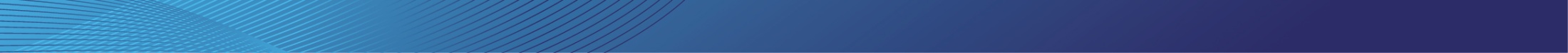 3
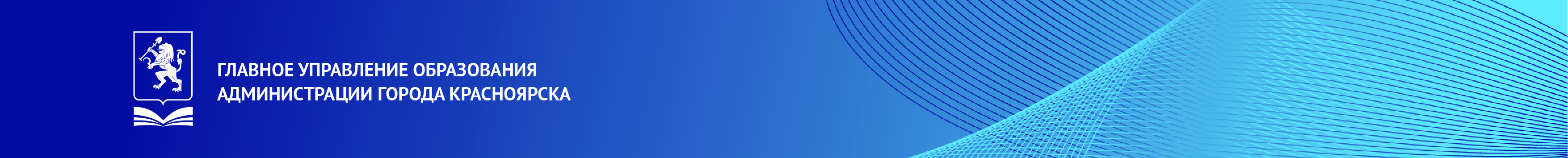 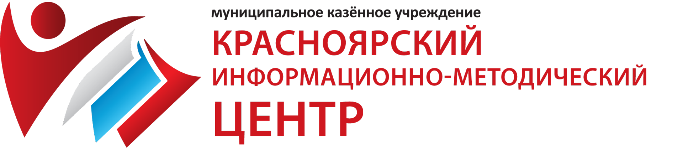 Участники конкурса:
Участниками конкурса могут быть педагоги, работающие в должности «педагог  дополнительного образования», реализующие дополнительные общеобразовательные программы в муниципальных образовательных организациях общего и дополнительного образования и имеющие стаж работы с детьми  не менее 3 лет (на момент представления заявки), участие в конкурсе является добровольным .
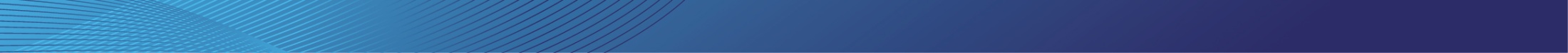 4
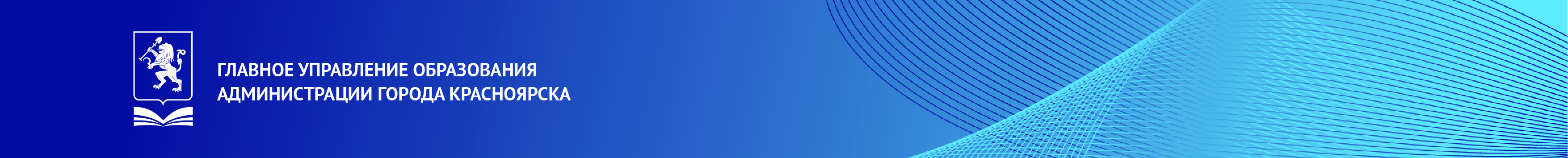 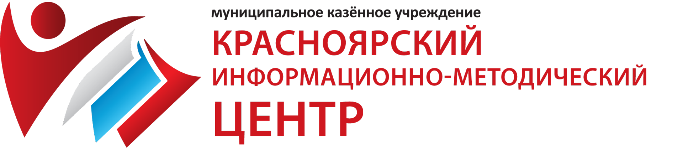 Этапы конкурса:
1 этап – заочный (отборочный) до 20 ноября 2020года        (23.11.20г. итоги тура)
2 этап – первый основной  очный тур 
          с 24 ноября по 02 декабря  (3.11. 20.- итоги)
              второй основной очный  тур 
           10 -11 декабря                          (14 .12.20 итоги)
3 этап –третий (финальный) основной тур  
          16 декабря                         (17- награждение)
Заявки принимаются до 13.11.2020
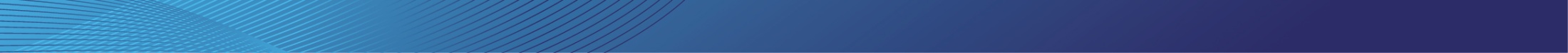 5
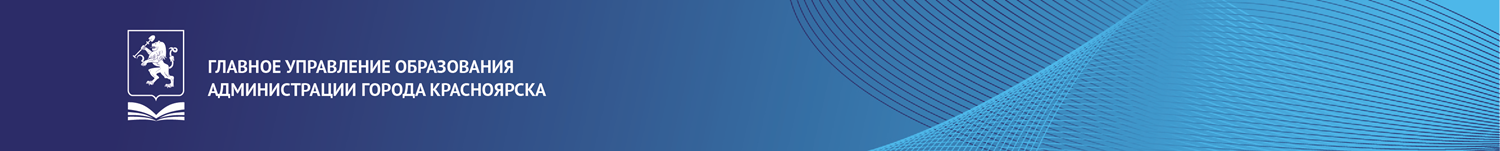 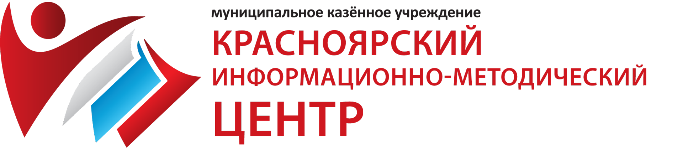 1
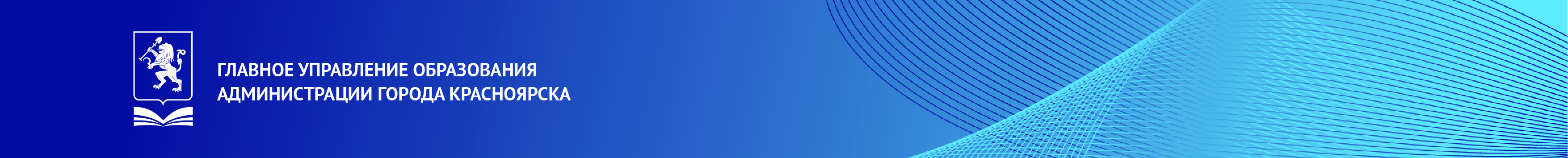 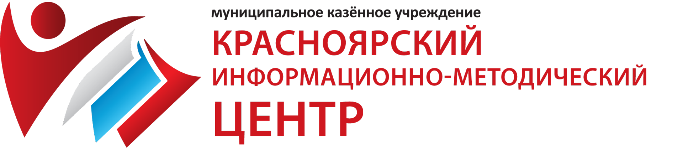 Видеоролик  «Научим легко»
демонстрация оптимальных условий для раскрытия творческого потенциала ребёнка;
 наличие нестандартных приёмов и решений для мотивации детей посещать именно ваши занятия;
 личностные качества педагога, его портфолио;
 эффективность сотрудничества и партнёрства с коллегами, родителями;
  технические требования
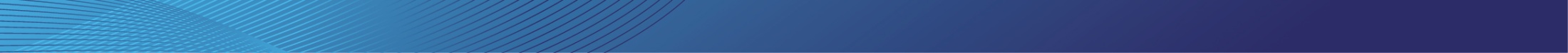 5
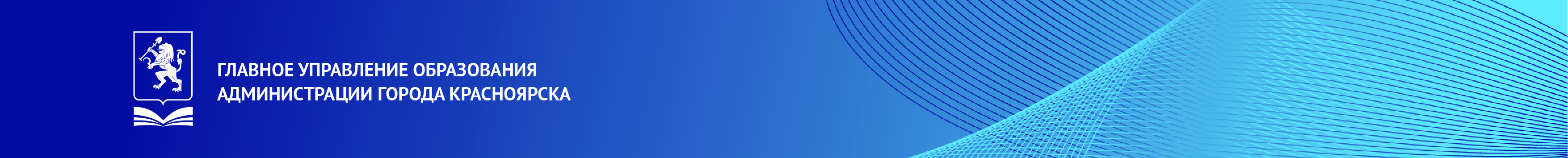 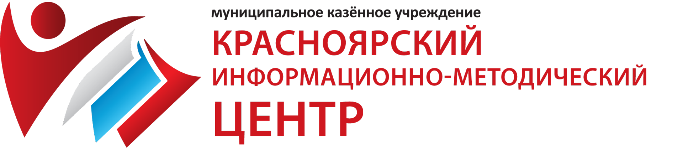 Требования к видеоролику
Конкурсное испытание проводится в формате домашнего задания. Представляется видеоролик  участника, загруженный  на видео хостинг YouTube.
 Продолжительность видеоролика до 3 минут; видеоролик должен иметь качественное звучание и изображение. Ссылка на видеопредставление указывается при заполнении информационной карты на сайте МКУ КИМЦ.
Содержание видеоролика должно включать: творческое представление работы своего кружка, секции (с элементами рекламы), яркие моменты демонстрации оптимальных условий для раскрытия творческого потенциала ребёнка, его саморазвития. 
 Показать нестандартные приёмы и решения для мотивации детей посещать именно ваши занятия.
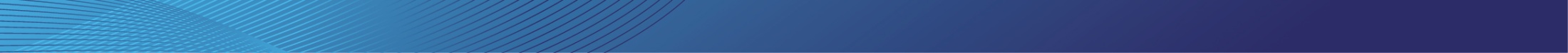 5
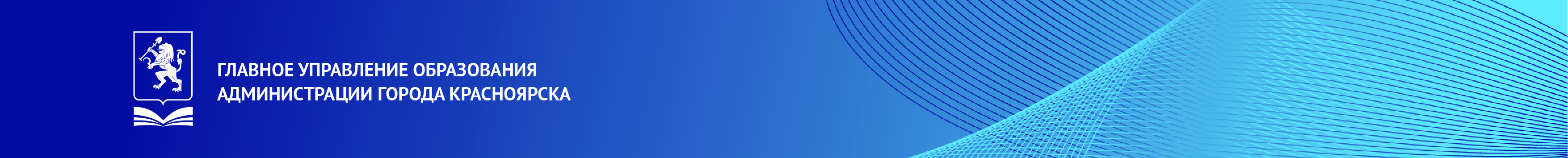 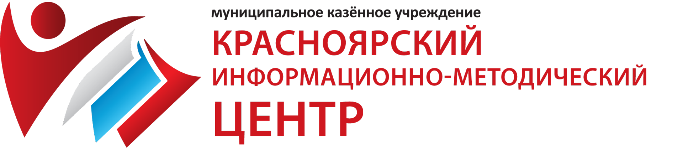 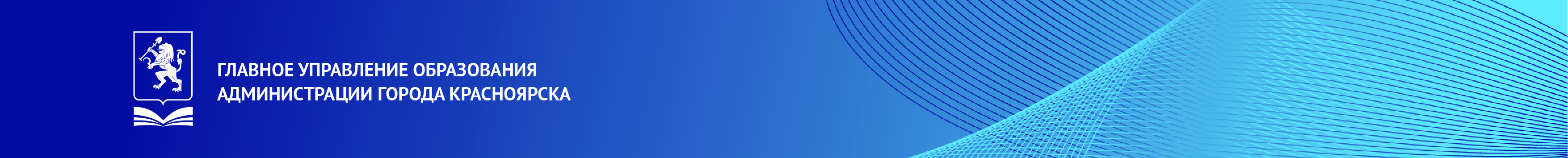 Профессиональное тестирование
знания педагогом дополнительного образования действующих законов, иных нормативных правовых актов в сфере образования;
психолого-педагогических основ и методики обучения и воспитания;
современных педагогических технологий в соответствии с требованиями квалификационных характеристик должностей педагогических работников;
 знание основ компьютерной грамотности.
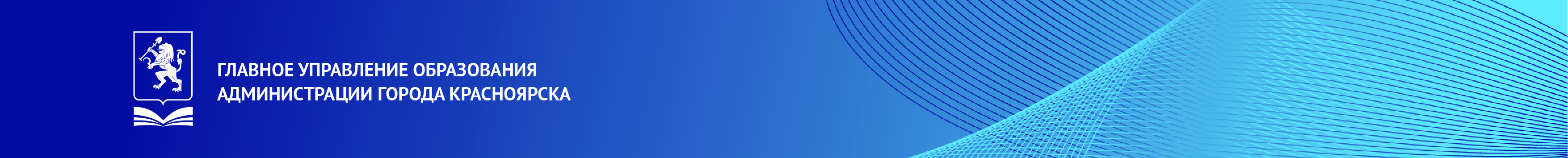 Участник конкурса  получает на свою электронную почту ссылку на страницу тестирования, где он в  удобное для него время отвечает на вопросы конкурсного испытания. Результат тестирования виден по окончанию прохождения теста. Вопросы к испытанию «Профессиональное тестирование» определяются оргкомитетом. Все задания проверяются автоматически (ответы сравниваются с эталоном). Выполнение каждого задания оценивается 1 баллом. Общий максимальный балл за выполнение всех заданий теста - 30 баллов.
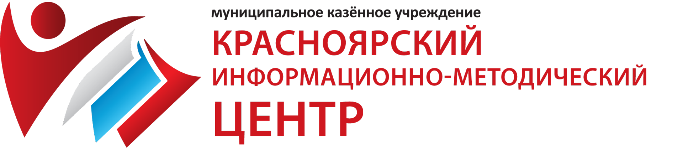 Профессиональное тестирование
Участник конкурса  получает на свою электронную почту ссылку на страницу тестирования, где он в  удобное для него время отвечает на вопросы конкурсного испытания. Результат тестирования виден по окончанию прохождения теста.
 Вопросы к испытанию «Профессиональное тестирование» определяются оргкомитетом.
 Все задания проверяются автоматически (ответы сравниваются с эталоном). Выполнение каждого задания оценивается 1 баллом. 
Общий максимальный балл за выполнение всех заданий теста – 
                                         30 баллов.
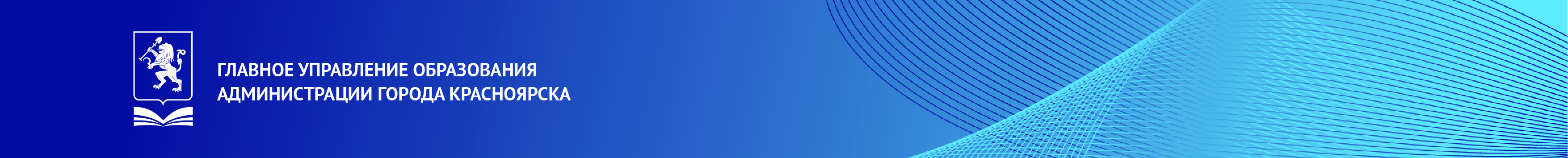 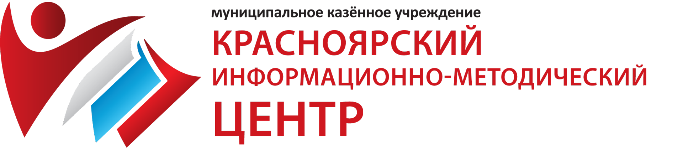 По вопросам организации  конкурса:Королева Светлана Викторовнаoffice@sovmmc.kimc.msЕлена Замятина Дмитриевна zamyatina-e2013@mail.ruс.т. 8-913-187-92-81
Спасибо за внимание!
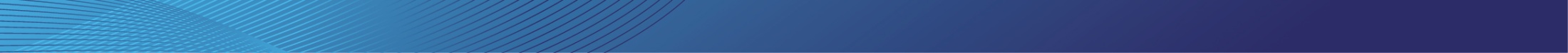